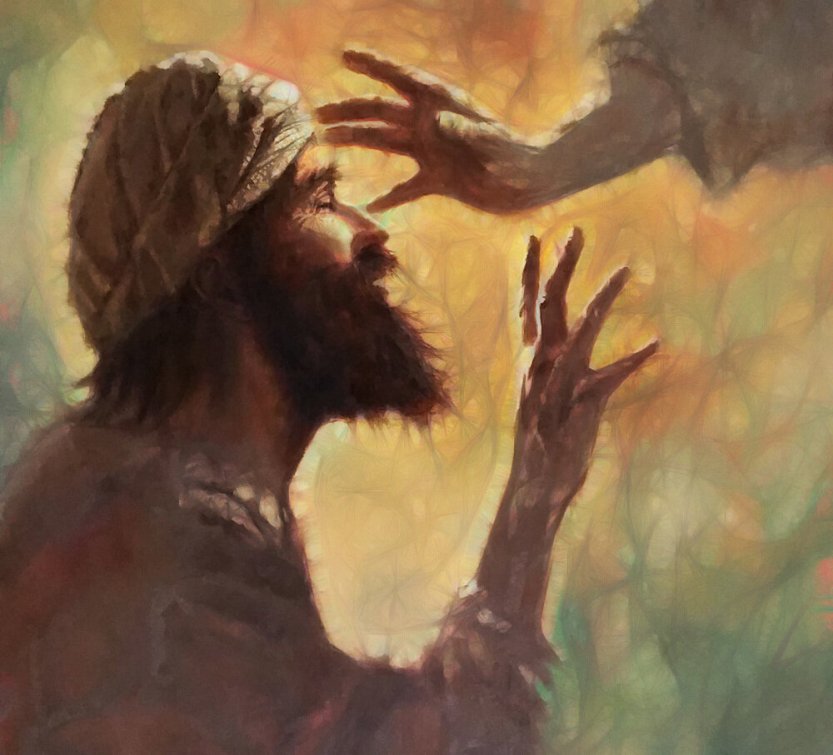 Kont agħma u issa qiegħed nara”.
Qari mill-Ktieb tal-Profeta Mikea Mikea 7, 7-9
Imma jien nittama fil-Mulej,
nistenna ’l Alla 
tas-salvazzjoni tiegħi, Alla tiegħi jismagħni.
Tifraħ xejn minħabba fija,
għadu tiegħi, għax jien, jekk waqajt, nera’ nqum;
jekk ninsab fid-dlam, Alla d-dawl tiegħi. Ladarba ħtejt kontra l-Mulej,
jien nissaporti fuqi l-korla tiegħu, sa ma jaqta’ 
l-kawża tiegħi u jagħmel ħaqq miegħi;
imbagħad hu joħroġni għad-dawl ħa nara 
l-għemejjel sewwa tiegħu.
Il-Kelma tal-MulejR/. Irroddu ħajr lil Alla
Salm Responsorjali
R:/ Il-Mulej id-dawl u 
s-salvazzjoni tiegħi
Il-Mulej id-dawl u 
s-salvazzjoni tiegħi;
minn min għandi nibża’?
Il-Mulej hu l-kenn tiegħi;
quddiem min għandi nitwerwer?
R:/ Il-Mulej id-dawl u 
s-salvazzjoni tiegħi
Isma’, Mulej, leħen 
l-għajta tiegħi,
ħenn għalija u weġibni.
“Ejja - għedt f’qalbi - fittex ’il wiċċu!”
R:/ Il-Mulej id-dawl u 
s-salvazzjoni tiegħi
Jien wiċċek infittex, Mulej.
La taħbix wiċċek minni,
la twarrabx bl-herra 
l-qaddej tiegħek.
Inti l-għajnuna tiegħi; tħallinix u titlaqnix.
R:/ Il-Mulej id-dawl u 
s-salvazzjoni tiegħi
Nemmen li għad nara 
t-tieba tal-Mulej f’art 
il-ħajjin.
Ittama fil-Mulej,
żomm sħiħ u qawwi qalbek;
ittama fil-Mulej.
R:/ Il-Mulej id-dawl u 
s-salvazzjoni tiegħi
Glorja u tifħir 
lilek, Kristu!
Jiena d-dawl tad-dinja, jgħid il-Mulej;
min jiġi warajja jkollu 
d-dawl tal-ħajja.
Glorja u tifħir 
lilek, Kristu!
Qari mill-Evanġelju skont
San Ġwann
Ġw 9, 1-41
R:/ Glorja lilek Mulej
F’dak iż-żmien, kif kien għaddej, Ġesù lemaħ raġel agħma minn twelidu, u 
d-dixxipli tiegħu staqsewh:
“Rabbi, dan twieled agħma għax dineb hu stess, jew għax dinbu l-ġenituri tiegħu?”. 
Ġesù wieġeb:
“Mhux għax dineb hu jew il-ġenituri tiegħu, imma ġralu hekk biex l-għemil ta’ Alla jidher fih. Sakemm għadu binhar,
jeħtiġilna nagħmlu 
x-xogħol ta’ dak li bagħatni, għax jasal il-lejl meta ħadd ma jkun jista’ jaħdem.
Sakemm għadni fid-dinja, jiena hu d-dawl tad-dinja”.
Kif qal dan, beżaq fl-art, għamel minnu qisu tajn, u dilek bih għajnejn ir-raġel
agħma u qallu: 
“Mur inħasel fil-menqgħa ta’ Silwam”. 
Din tfisser ‘il-Mibgħut’.
Mela dak mar, inħasel u ġie jara. Il-ġirien u dawk li 
s-soltu kienu jarawh, għax hu kien tallab, qalu:
“Dan mhuwiex dak li kien joqgħod bilqiegħda jittallab?”. 
Xi wħud qalu: 
“Iva, hu”.
Oħrajn qalu: 
“Le, imma jixbhu”. 
Iżda hu qalilhom: 
“Jiena hu”. 
Qalulu:
“Mela kif infetħulek għajnejk?”. 
Weġibhom: 
“Wieħed raġel, jgħidulu Ġesù, għamel ftit tajn,
dilikli għajnejja bih, u qalli: 
‘Mur fis-Silwam u nħasel hemm’. 
Mort, inħsilt, u ġejt nara”.
Qalulu: 
“Fejn huwa dan ir-raġel?” Qalilhom: 
“Ma nafx”.
Lil dan il-bniedem li 
fl-imgħoddi kien agħma ħaduh għand il-Fariżej. Issa dakinhar li Ġesù għamel 
it-tajn u fetaħ għajnejn
l-agħma nzerta kien is-Sibt. Il-Fariżej ukoll staqsew mill-ġdid lill-agħma kif sar jara. U hu qalilhom:
“Qegħedli ftit tajn fuq għajnejja, mort ninħasel, u issa qiegħed nara”.
Xi wħud mill-Fariżej qalu:
“Dan il-bniedem mhuwiex ġej mingħand Alla, għax ma jħarisx is-Sibt”. 
Iżda oħrajn qalu:
“Kif jista’ wieħed midneb jagħmel sinjali bħal dawn?” 
U ma qablux bejniethom.
U reġgħu qalu lill-agħma:
“Int x’jidhirlek minnu, issa li fetaħlek għajnejk?” Qalilhom: 
“Dak profeta”. 
Il-Lhud ma ridux jemmnu li
hu kien agħma u ħa d-dawl qabel ma bagħtu 
għall-ġenituri ta’ dak li sar jara, u staqsewhom:
“Dan, li intom qegħdin tgħidu li twieled agħma, dan binkom? Mela issa kif ġie jara?”. 
Il-ġenituri tiegħu wieġbu u
qalulhom: 
“Nafu li dan hu t-tifel tagħna u li twieled agħma; imma kif issa ġie jara, dan ma nafuhx, u anqas ma
nafu min fetaħlu għajnejh. Staqsu lilu: żmien għandu, ħa jitkellem hu għalih innifsu”. 
Il-ġenituri tiegħu wieġbu
hekk għaliex beżgħu 
mil-Lhud, għax il-Lhud kienu ġa ftiehmu bejniethom li jekk xi ħadd jistqarr li Ġesù hu
l-Messija, isib ruħu barra mis-sinagoga. Kien għalhekk li l-ġenituri wieġbu: 
“Żmien għandu, staqsu lilu”.
Għal darb’oħra reġgħu bagħtu għal dak li kien agħma u qalulu:
“Agħti glorja lil Alla! Aħna nafu li dan il-bniedem huwa midneb”. 
Dak weġibhom: 
“Jekk hux midneb ma
nafx. Ħaġa waħda naf: li jien kont agħma u issa qiegħed nara”. 
Qalulu:
“Imma hu x’għamillek? Kif fetaħhomlok għajnejk?”. 
U hu weġibhom:
“Ġa għedtilkom u ma smajtux! Xi tridu tisimgħu iżjed? Jaqaw tridu intom ukoll issiru dixxipli tiegħu?”.
U qabdu jgħajruh u qalulu: “Dak int dixxiplu tiegħu! Aħna ta’ Mosè dixxipli! Aħna nafu li lil Mosè kellmu Alla,
imma dan ma nafux minn fejn hu!”. 
Weġibhom ir-raġel u qalilhom:
“Sewwa! Hawn qiegħed 
l-għaġeb, li intom ma tafux minn fejn inqala’, u madankollu lili fetaħli għajnejja!
Aħna nafu li Alla mhux se jisma’ lill-midinbin; iżda mbagħad jekk wieħed ikun iqim lil Alla u jagħmel 
ir-rieda tiegħu, lil dan
jisimgħu. Qatt fid-dinja ma nstema’ li xi ħadd fetaħ għajnejn wieħed agħma mit-twelid. Li kieku dan ma kienx ġej mingħand
Alla, xejn ma kien ikollu ħila jagħmel”. 
Imbagħad qabżu u qalulu: 
“Int se tgħallem lilna, int li twelidt dnubiet waħdek”.
U keċċewh ’il barra.
Ġesù sama’ li keċċewh ’il barra; sabu u qallu: “Temmen inti f’Bin 
il-bniedem?”
Dak wieġeb u qallu: 
“Min hu, Mulej, biex nemmen fih?”. 
Qallu Ġesù:
“Mhux biss rajtu, imma huwa dak stess li qiegħed ikellmek”. 
Qallu: 
“Nemmen, Mulej!”.
U nxteħet għarkubbtejh quddiemu. Imbagħad Ġesù qal:
“Jien ġejt fid-dinja biex nagħmel ħaqq, biex min ma jarax isir jara, u min jara jagħma”.
Xi wħud mill-Fariżej li kienu hemm madwaru semgħuh jgħid dan u staqsewh: 
“Aħna wkoll għomja?”.
Weġibhom Ġesù: 
“Li kieku kontu għomja, ma kontux tkunu ħatja ta’ dnub.
Imma issa qegħdin tgħidu: “Aħna naraw,” mela 
d-dnub tagħkom għadu fuqkom”.
Il-Kelma tal-Mulej
R:/ Tifħir lilek Kristu